Toxic gases
Toxic gases
Toxic gases are classified into:
Simple asphyxiant: such as carbon dioxide, methane, helium, nitrogen and propane. These are nonpoisonous inert gases that displace oxygen from the inspired air and deprive tissue of oxygen causing hypoxia.

Chemical asphyxiant: such as carbon monoxide, hydrogen sulfide and hydrogen cyanide. They act by alteration of oxygen carrying capacity and biochemical changes of respiratory enzymes.

Irritant gases:
Gases with immediate toxicity  such as ammonia, chlorine, and sulphur dioxide
Gases with delayed toxicity such as phosgene and nitrogen dioxide.
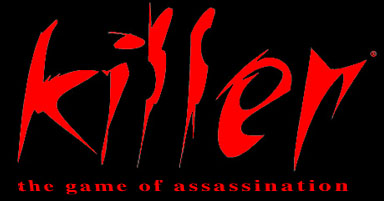 is a clear, odorless, tasteless and non irritating gas. Cause rapid loss of conscious
Carbon monoxideis a clear, odorless, tasteless and non irritating gas. It is lighter than air.
Sources:
A-Endogenous:
It is produced in the body as a byproduct of the degradation of heme (0.5-0.8%)
B- Exogenous:
It is produced by incomplete combustion of any carbonaceous material as gasoline, natural gas, kerosene, oil or propane.
Circumstances of poisoning:
1-  Accidental:
 - Automobile exhaust or faulty domestic appliances as water heaters, in fire victims and fighters (smoke inhalation), in heavy tobacco smokers may reach COHb saturation of 12%
 - Policemen on traffic duty may develop high concentration of COHb.

2- Suicidal: e.g. by breathing the exhaust fumes in closed garage
3- Homicidal: It is rare, may be as a method of infanticide.
Toxicokinetic:
Carbon monoxide is readily absorbed from the lungs and rapidly bound to hemoglobin.
Elimination is mainly through respiratory system, only 1% is metabolized to carbon dioxide. Its half life is about 4-5 hours.
Pathophysiology:
Carbon monoxide combines to hemoglobin producing carboxy- hemoglobin (COHb). It has an affinity to hemoglobin 200 to 250 times greater than oxygen. This will lead to decrease oxygen transport by blood causing tissue hypoxia.
 High concentration of COHb shifts the oxyhemoglobin dissociation curve to the left, making oxygen less available to tissues by decreasing the ability of hemoglobin to release its oxygen content to the tissues.
CO binds to myoglobin with an affinity 60 times greater than oxygen producing carboxymyoglobin which may cause myocardial impairment.
Iron containing proteins HB, Myoglobin, cytochrome oxidase
CO can bind to cytochrome oxidase leading to inhibition of the respiratory function of the cells which will increase cellular hypoxia.
Clinical picture:
Clinical picture:
Non specific …..not correlate with the severity of toxicity
Clinical grading of CO poisoning: 
Death usually occurs with COHb level above 70%.
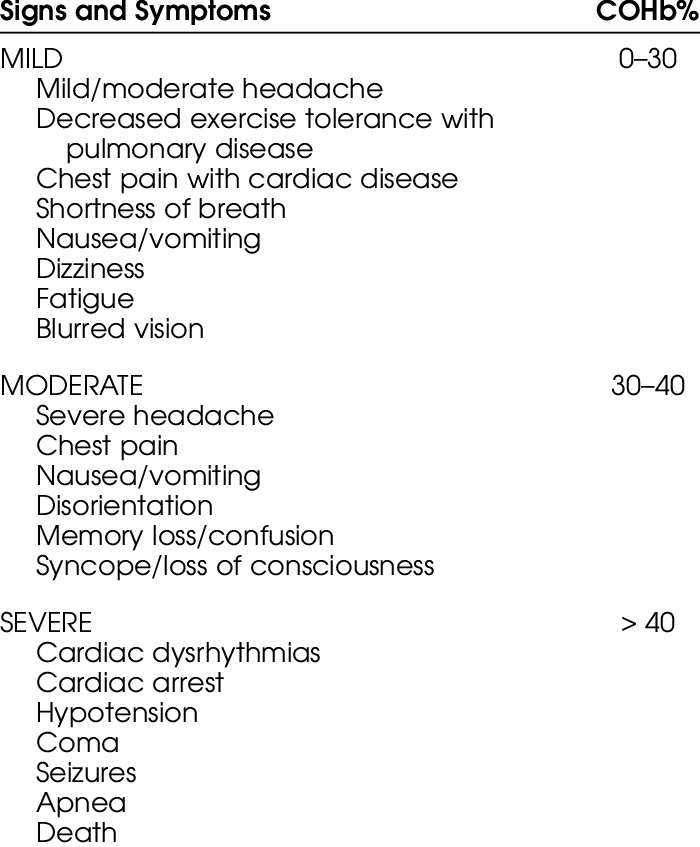 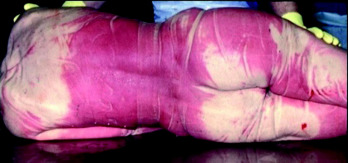 Differential diagnosis:
Other asphyxiant gases.
Influenza.
Food poisoning.
Cerebrovascular accidents.
Myocardial infarction
Ethanol intoxication
Laboratory investigations:
1-Determination of COHb level by oximeter (normal level is from 0- 2.3% in non smokers)
2- Arterial blood gases.
3- Blood glucose.
4- Electrolytes level to diagnose metabolic acidosis.
5- ECG
6- Computed tomography (CT) or magnetic resonance imaging of the brain to diagnose brain lesions.
7- Chest X - ray.
Long term Sequalae of CO poisoning:
Patients may recover from acute CO poisoning and develop later delayed neurological manifestation 2 to 40 days from the original exposure. These may be in the form of apathy, lack of concentration, memory disturbances, Parkinsonism, cortical blindness, peripheral neuropathy, movement disorders, aphasia, incontinence, dementia, psychosis or manic depression.

These may be due to damage to the basal ganglia, white matter or cerebellum. These complications may persist months to years and may resolve spontaneously.

The incidence of delayed neurological sequelae is correlated to the initial level of consciousness and duration of coma.
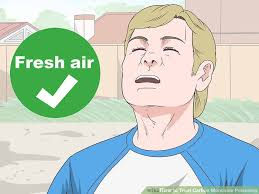 Treatment:
Remove the patient from the source of exposure to fresh air.

Maintain respiratory function and stabilization of cardio-respiratory status.
The antidote is 100% oxygen inhalation by mask or endotracheal intubations if the patient needs artificial air way. 
Oxygen therapy must be continued till the patient is asymptomatic or COHb level is below 15%. 
Hyperbaric oxygen (100% oxygen at 3 atmosphere pressure) will reduce the half life of COHb to 23 minutes. It may also prevent the neurological sequel. It is indicated in:
         (Pregnancy, Coma, Myocardial ischemia or arrhythmia, Presence of neurological symptoms).
Correct hypo or hyperglycemia.
Management of cerebral edema by mannitol or steroids.
Treat convulsions.
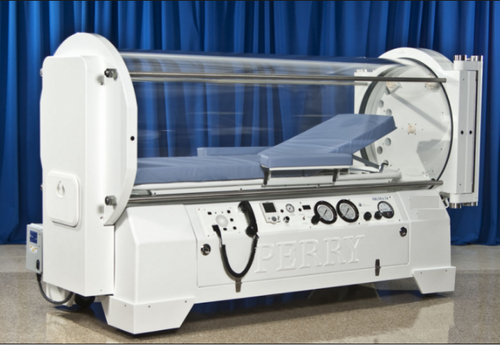